Producing bricks from stainless steel slags: an environmental evaluation based on Life Cycle Analysis
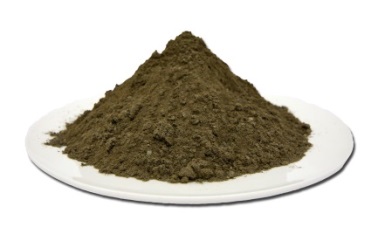 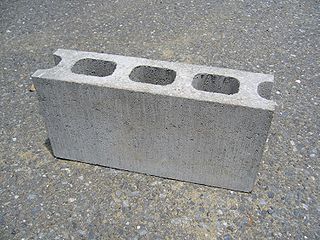 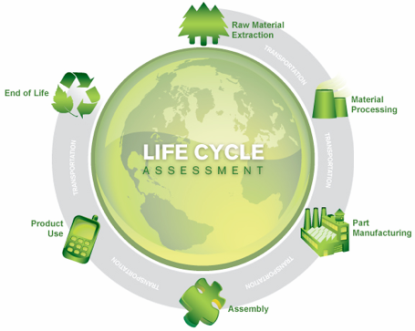 Andrea DI MARIA; Muhammad SALMAN; Karel VAN ACKER. Maarten DUBOIS
[Speaker Notes: versie 15/01/2014]
Industrial symbiosis in the steel sector
Industrial symbiosis
“In nature, there is no such thing as waste…”
IS is a system innovation aiming to share services, resources and by-products among different industries
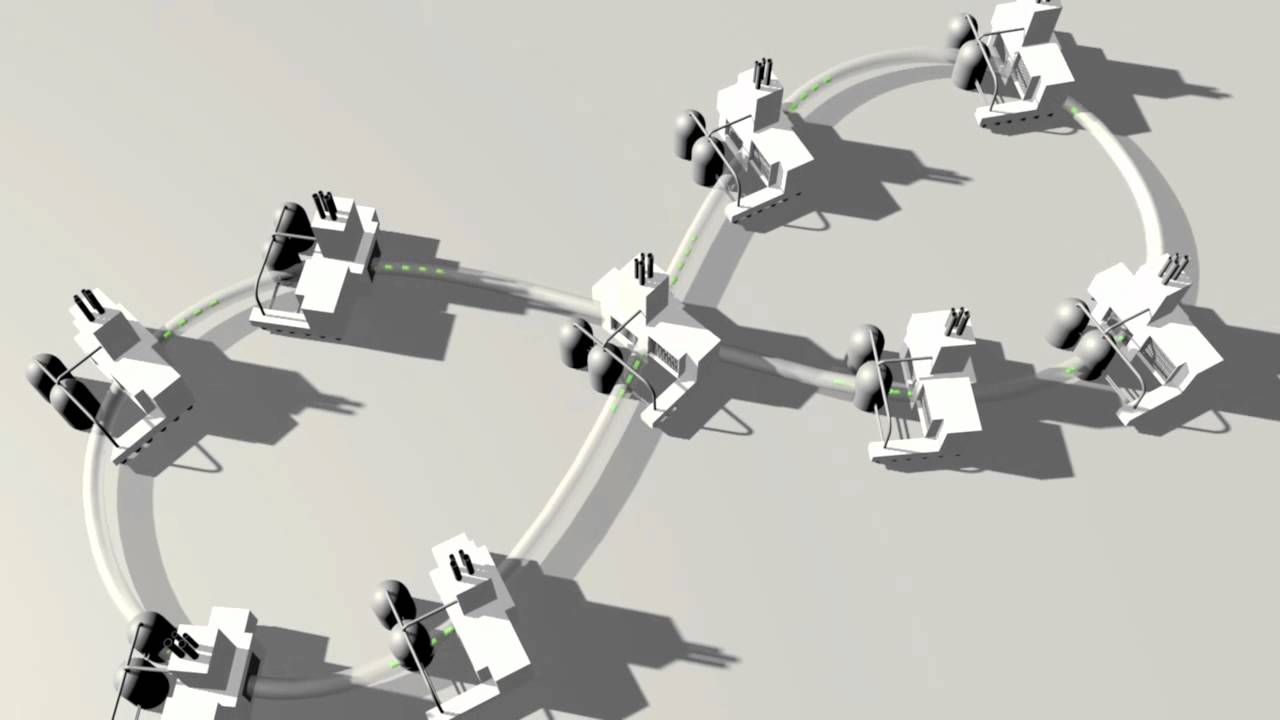 Industrial symbiosis in the steel sector

Flue gas and steam to nearby industries

Blast Furnace Slag (BFS) in cement production
…There is still a need for research focused on the valorisation of other residues whose potential is not explored at present:
2
The Stainless Steel Slag (SSS)
Stainless steel production by-products
300 Kg of SSS each tonne of steel produced
8,7 Mtons of SSS produced in 2011
Several types of slags generated: 
Electric Arc Furnace (EAF)→melting
Argon Oxygen Decarburation (AOD) →refining	
Continuous Casting (CtCs) →final stage
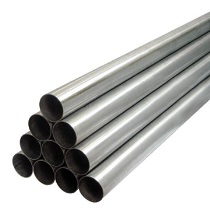 Industrial
Product
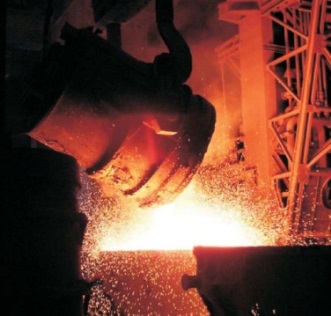 Stainless Steel
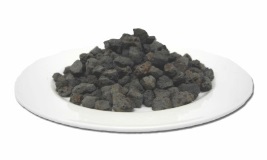 Industrial
By-product
SS Slag
3
The Stainless Steel Slag (SSS)
Average chemical composition (AOD slag)
Threats 
Hazardous compounds (Cr, Pb, Ni, Cd ). Borates or cement addition to stabilised the slag
Fine particles (mm÷μm)
Strengths and Opportunities
SSS contains high quality oxides (CaO,SiO2,Al2O3,MgO)
4
The Stainless Steel Slag (SSS)
Possible end-of-life destinations of SSS
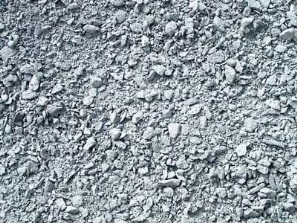 Reclamation of waste steel and iron
Utilization in road construction (aggregates substitution)
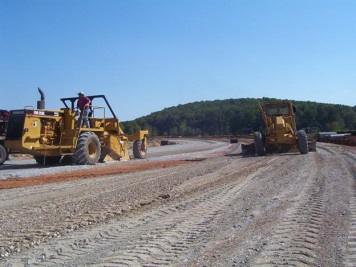 Stabilization required!
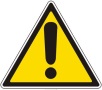 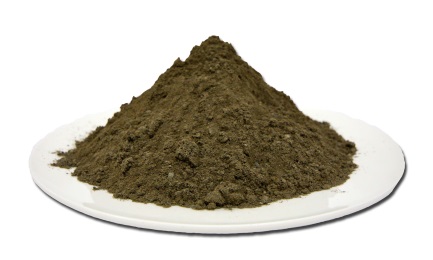 Landfilling
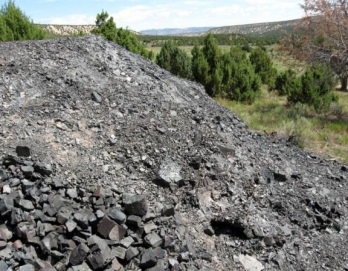 New development
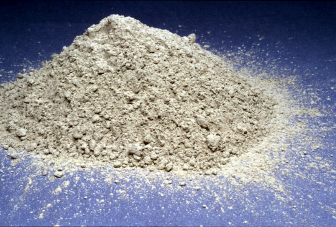 Production of binder for construction material
5
The StainlessSteelSlag (SSS) blocks: General
The Alternative…
Use of SSS as binder for the production of new construction material

The project SMARTPRO² 
Production of new construction material in the form of masonry blocks (SSS blocks) from fine AOD slag:
AOD slag composition: closer to binder than to aggregates
Fine particles: Avoid energy intensive milling

4 different blocks, 2 different processes applied:
Alkali activation
Carbonation
6
The StainlessSteelSlag (SSS) blocks: General
Alkali Activation
Chemical process that transforms glassy structures into compact and well cemented composites, through chemical activation with alkali compounds
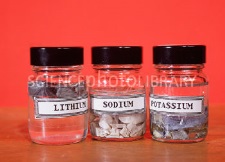 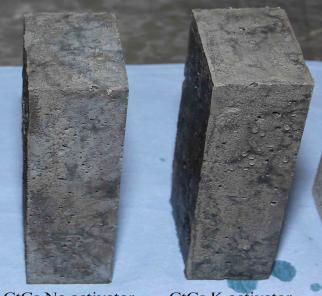 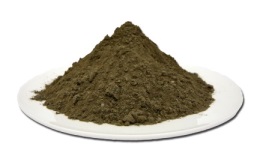 Alkali activators
(sodium silicates)
AOD Stainless
Steel
Slag
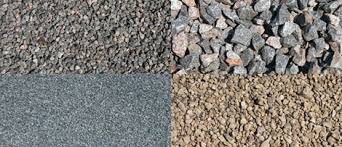 Solid
block
Aggregates
Viable alternative to Ordinary Portland Cement (OPC) 
Potential to reach high mechanical strength
7
The StainlessSteelSlag (SSS) blocks: General
Alkali Activation: The block production process
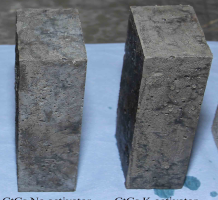 + Alkali activators
+ Aggregates
Solid
AA block
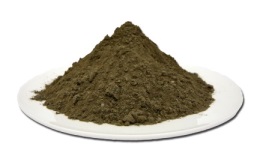 (Alkali activation)
AOD Stainless
Steel
Slag
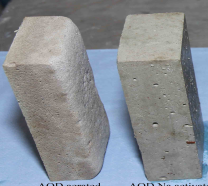 + Alkali activators
+ Aggregates 
+ Aluminum
Aerated
AA block
8
The StainlessSteelSlag (SSS) blocks: General
Carbonation
Method of carbon capture that accelerates the natural weathering of calcium, magnesium and silicon oxides, allowing them to react with CO2 to form stable carbonate
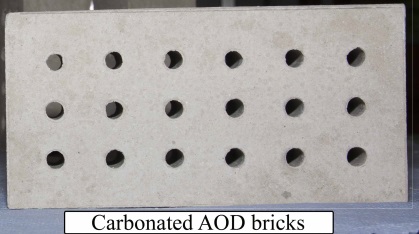 Solid
block
Oxides
Carbonates (Solid)
Developed mainly as a technique to capture CO2 (carbon sink)
Arising interest for industrial by-products
Industrial ecology concept
 	CO2 uptaking + Waste reduction + High value end product
9
The StainlessSteelSlag (SSS) blocks: General
Carbonation: The block production process
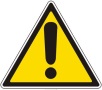 Energy required!
Reactor
2,5 hours
8 bars
80 °C
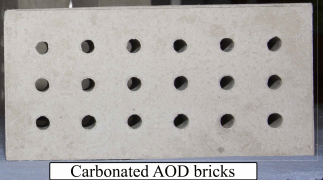 Solid
 CR block
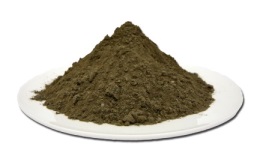 (Carbonation)
AOD Stainless
Steel
Slag
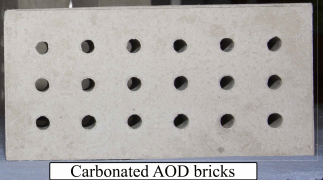 Solid
 CC block
Chamber
7 days
1,01 bars
22 °C
10
The StainlessSteelSlag (SSS) blocks: General
Research question
Is the valorization of AOD slag as SSS blocks beneficial in terms of impacts for the environment?
Solid 
 CR block
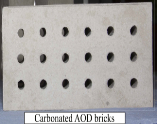 reactor
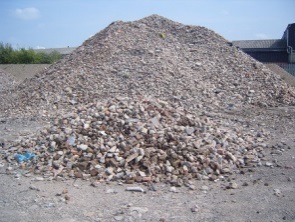 Carbonation
Solid 
 CC block
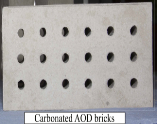 chamber
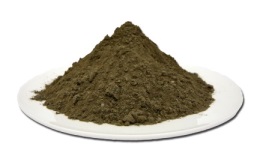 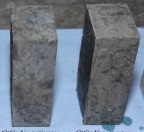 Solid
AA block
AOD Stainless
Steel
Slag
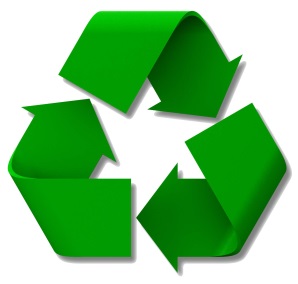 Alkali activation
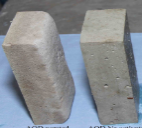 Aerated
AA block
Disposal Phase
Production Phase
11
The StainlessSteelSlag (SSS) blocks: LCA
Comparison of three different scenarios: 
SSS valorization through the production of SSS blocks
NO valorization (boric oxide stabilization and use as aggregates)
Production of the alternative to SSS block already available in the market
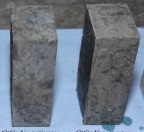 Solid
AA block
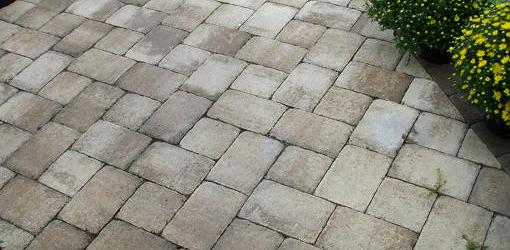 Concrete 
 Paver
 block
Solid 
 CR block
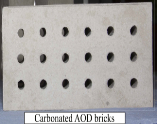 Solid 
 CC block
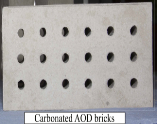 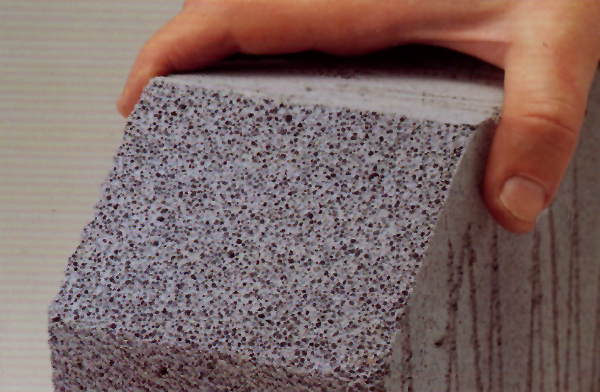 Autoclaved
concrete 
block
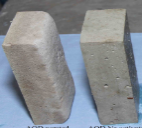 Aerated
AA block
12
The StainlessSteelSlag (SSS) blocks: LCA
Goal 
and
Scope
Functional unit
System boundaries
Inventory 
Analysis
Data collection
Data treatment
The LCA framework
Impact 
Assessment
Calculation method
Results analysis
13
The StainlessSteelSlag (SSS) blocks: LCA
Goal 
and
Scope
Functional unit
System boundaries
Inventory 
Analysis
The LCA framework
Impact 
Assessment
14
The StainlessSteelSlag (SSS) blocks: LCA
Scope 
To assess the environmental impacts of new developed construction blocks made through the activation of AOD slag, in order to evaluate the environmental benefits arising from the application of industrial ecology concepts to steel sector. 

Functional unit
Impacts related to the life cycle of 1m² blocks 
Volume of 1 block: 25x5x10 cm (1000cm³)
In 1 m² → 50 blocks
Different weight for 1 m² (different density)
Comparison 1
AA solid= 111 kg/m² ; CC solid= 107 kg/m²; CR solid= 107 kg/m²; Paver= 134 kg/m²
Comparison 2
AA aerated= 58 kg/m² ; Autoclaved= 25 kg/m²
15
15
The StainlessSteelSlag (SSS) blocks: LCA
System Analysis
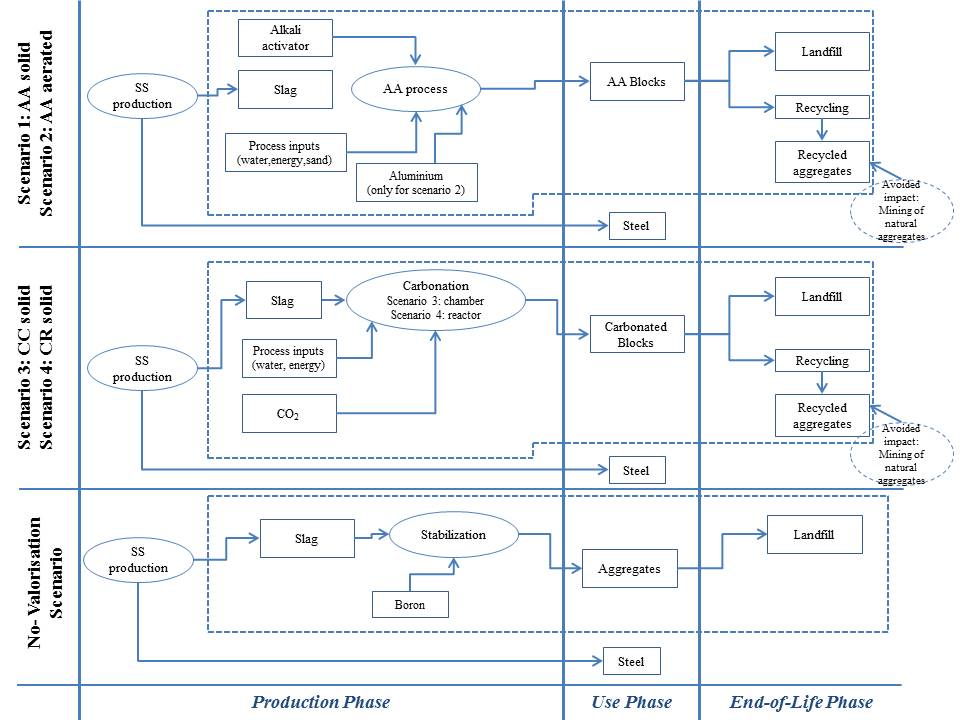 Alkali activation
Carbonation
16
16
The StainlessSteelSlag (SSS) blocks: LCA
Traditional blocks
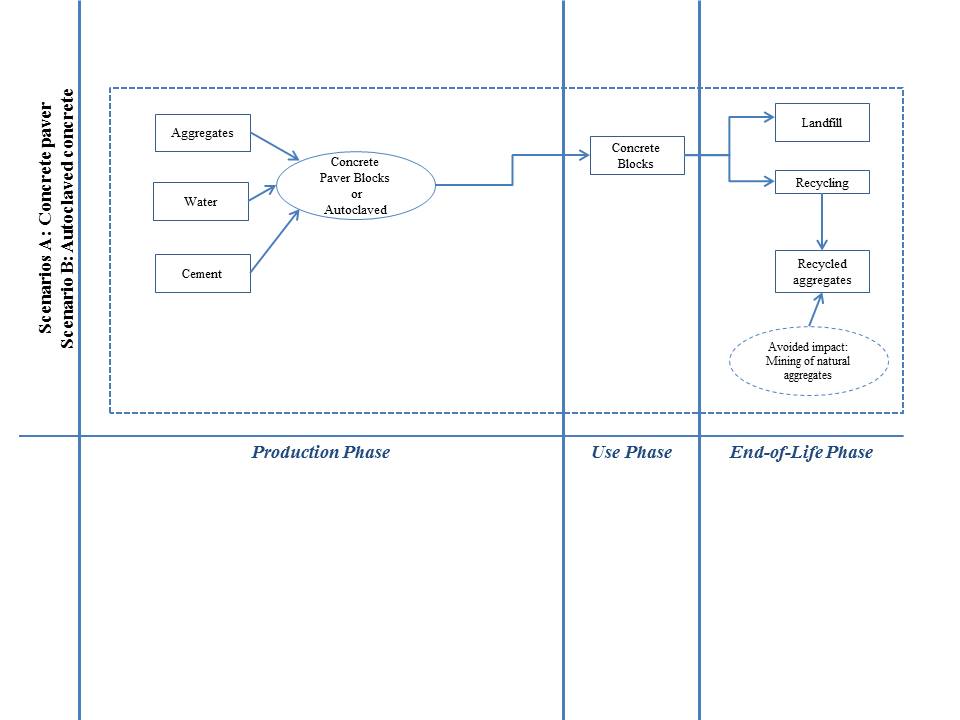 17
The StainlessSteelSlag (SSS) blocks: LCA
The StainlessSteelSlag (SSS) blocks: LCA
Goal 
and
Scope
Inventory 
Analysis
Data collection
Data treatment
The LCA framework
Impact 
Assessment
18
The StainlessSteelSlag (SSS) blocks: LCA
Inventory table
19
19
The StainlessSteelSlag (SSS) blocks: LCA
Goal 
and
Scope
Inventory 
Analysis
The LCA framework
Impact 
Assessment
Calculation method
Results analysis
20
The StainlessSteelSlag (SSS) blocks: LCA
Calculation methodology
ReCiPe
Substances
Midpoints
Endpoints
Ozone depletion
Human toxicity
Human Health
(Daly)
Radiation
Damage
Ozoneformation
Raw Materials
Land use
CO2
VOC
P
SO2
NOx
CFC
PAH
DDT
Particules form.
Climate change
Terr. ecotox
Single
Score
Terr. acidif.
Agr. land occ.
Urban. land occ.
Ecosystems
(Species yr.)
Damage
Nat. land transf
Marine ecotox.
Marine eutr.
Freshwater eutr.
Freshw. Ecotox.
Fossil fuel cons
Resources
(Cost)
Damage
Mineral cons.
Uncertainty
21
Water cons.
21
The StainlessSteelSlag (SSS) blocks: LCIA
The StainlessSteelSlag (SSS) blocks: LCA Results (1)
 Comparison 1: Solid AA/CC/CR vs Concrete paver
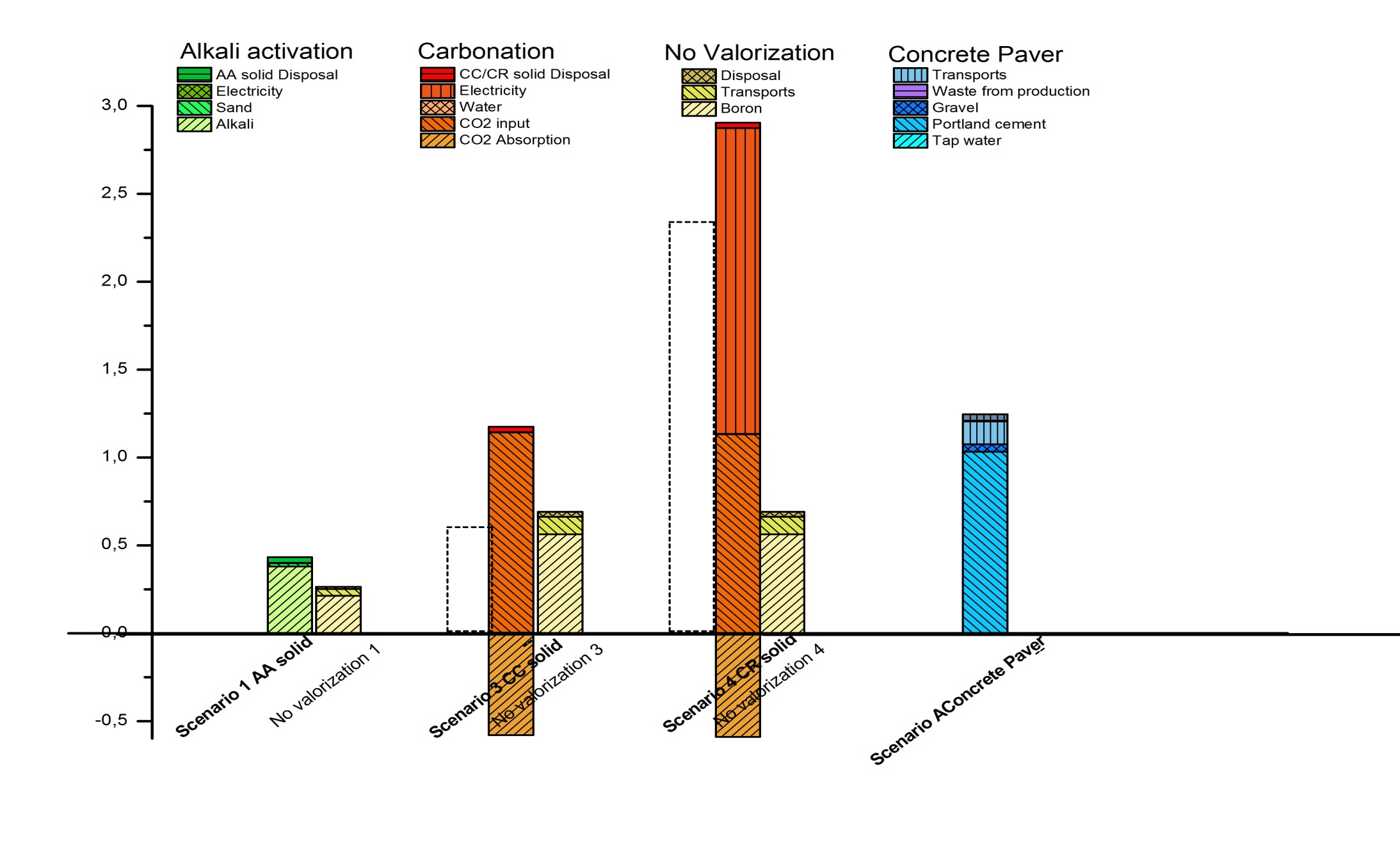 Environmental points
22
The StainlessSteelSlag (SSS) blocks: LCA Results (1)
 Comparison 2: Aerated AA vs Aerated Concrete
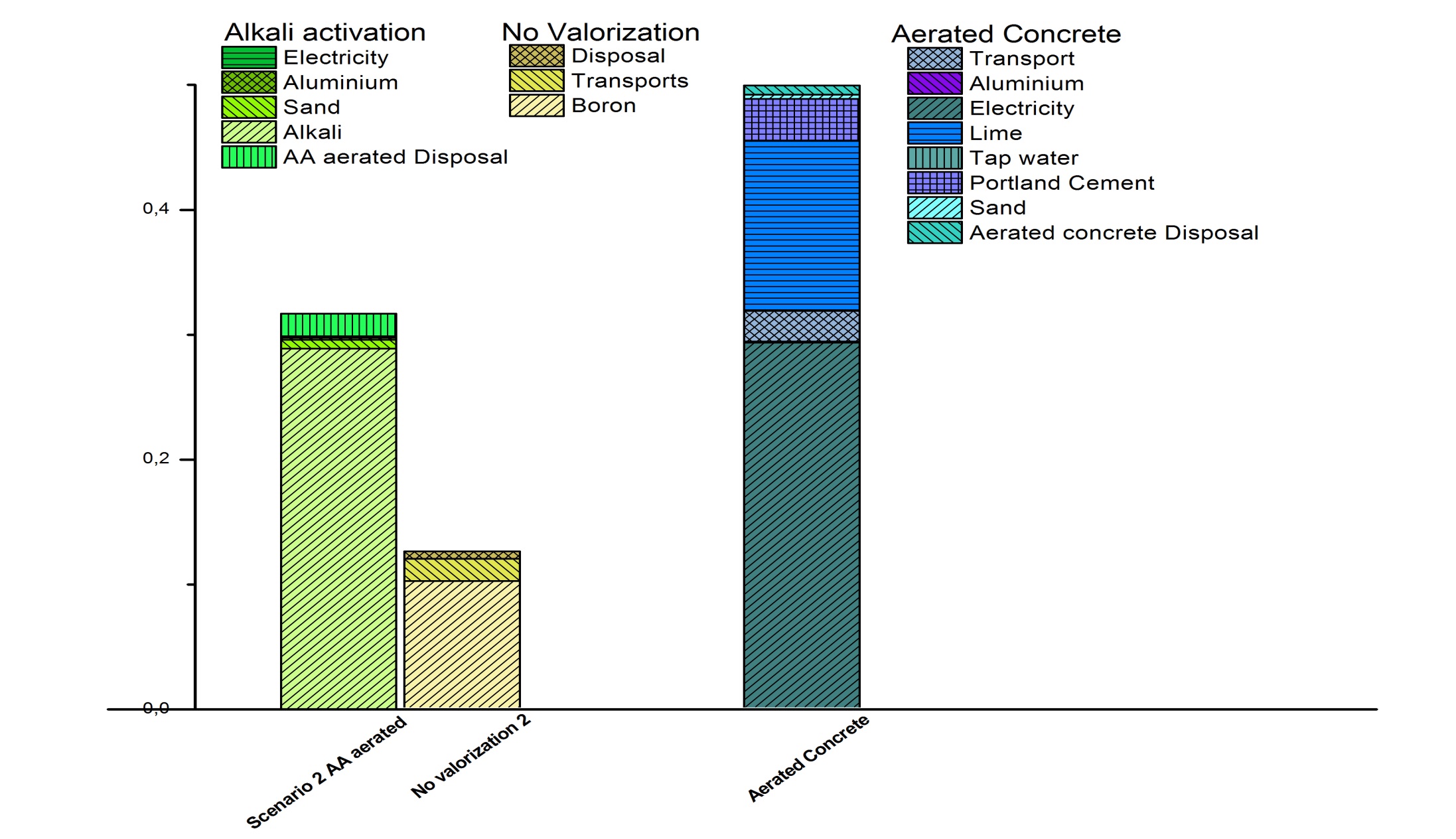 Environmental points
23
The StainlessSteelSlag (SSS) blocks: Conclusions
Positive: 
Saving energy
Alkali activated and carbonated (in chamber) SSS blocks lower the energy consumption (electricity or fossil fuels), which is the highest impact for conventional concrete blocks (during production of cement and binders).
Negative: 
Alkali production 
CO2 stream required
Energy consumption in the reactor
In terms of industrial symbiosis 
SSS valorization scenarios have higher impact that current no valorization scenario
Looking at a long term, the substitution of traditional concrete with new material from SSS reduces the total environmental impact
Industrial symbiosis presents advantages, but also limitations ( the case of carbonation in reactor)
24
The StainlessSteelSlag (SSS) blocks: Conclusions
Multidisciplinary paper
Construction materials from stainless steel slags: Technical aspects, environmental benefits and economic opportunities; Journal of industrial ecology; 2015
Muhammad Salman, Maarten Dubois, Andrea Di Maria, Karel Van Acker, Koen van Balen
Technical aspect
Is it possible to make bricks from slags which fulfil the  current normative requirements in terms of shear stress and bearing capacity? 
Environmental Aspect
Looking at the whole life cycle, what are the environmental benefits of using these new bricks compared to traditional bricks? 
Economic aspect
What is the economic potential for such technologies and their strong and weak points in a view of a possible market introduction?
Innovation
- Multidisciplinary approach; - Industrial ecology concept application; -
25
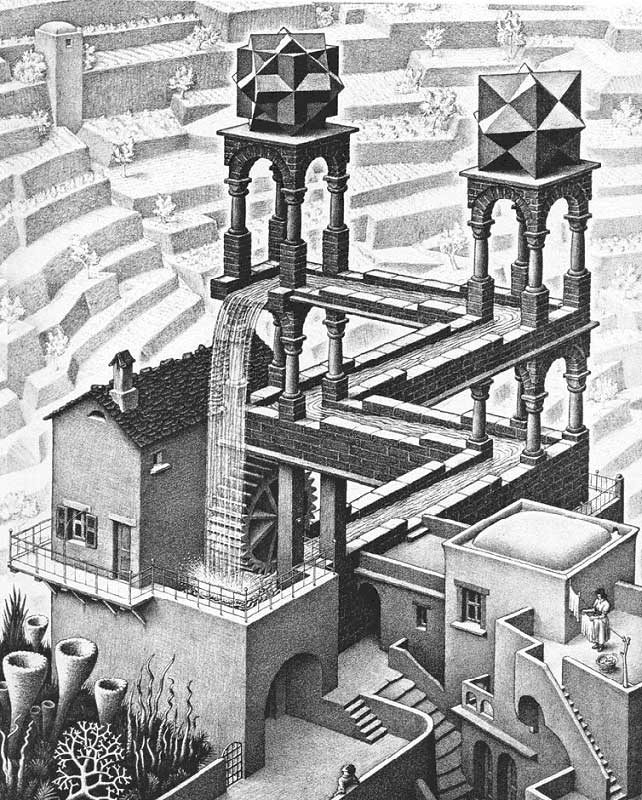 Thank you 
for 
your attention!




andrea.dimaria@kuleuven.be